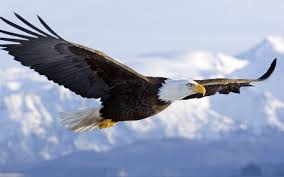 স্বাগতম
পরিচিতি
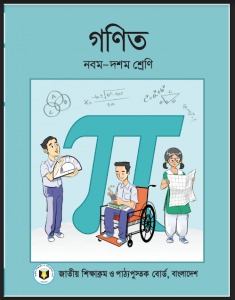 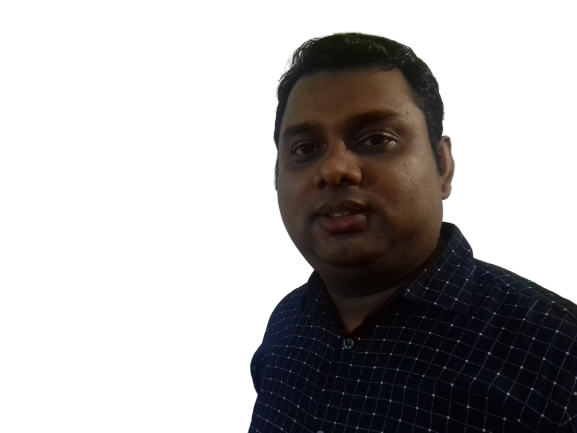 মোঃ শহীদুল ইসলাম 
সহকারী শিক্ষক
ইস্পাহানি আদর্শ হাই স্কুল, চট্টগ্রাম। 
মোবাইল: ০১৭16-100382 
ই-মেইল: sciencesik@gmail.com
শ্রেণি: নবম  
বিষয়: গণিত (জ্যামিতি)  
অধ্যায়ঃ ৬ষ্ঠ
অনুশীলনীঃ ৬.৩ (1০ নং) 
সময়: ৪৫ মিনিট
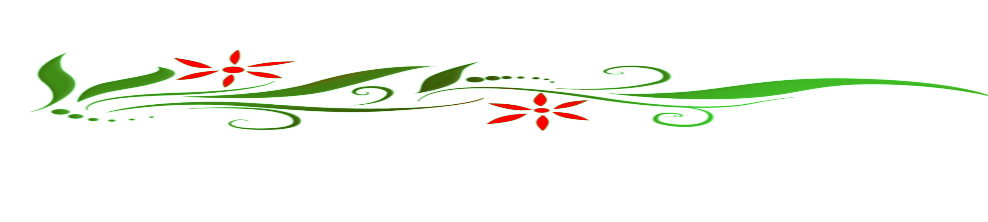 এই পাঠ শেষে শিক্ষার্থীরা …
ত্রিভুজের মধ্যমা  সম্পর্কে ধারণা পাবে।  
দুটি ত্রিভুজ সর্বসম হওয়ার শর্ত  প্রয়োগ করতে পারবে। 
সমবাহু ত্রিভুজের বিভিন্ন বৈশিষ্ঠ্যের প্রয়োগ করতে পারবে।
অনুশীলনীঃ ৬.৩  এর 1০ নং
প্রমাণ কর যে, সমবাহু ত্রিভুজের মধ্যমা তিনটি পরস্পর সমান।
সাধারণ নির্বচনঃ  প্রমাণ কর যে, সমবাহু ত্রিভুজের মধ্যমা তিনটি পরস্পর সমান।
A
F
E
B
D
C
A
F
E
B
D
C
A
F
E
B
D
C
মূল্যায়ন
একটি ত্রিভুজে কয়টি মধ্যমা অঙ্কন করা যায়?
P
বাড়ির কাজ
F
E
Q
D
R
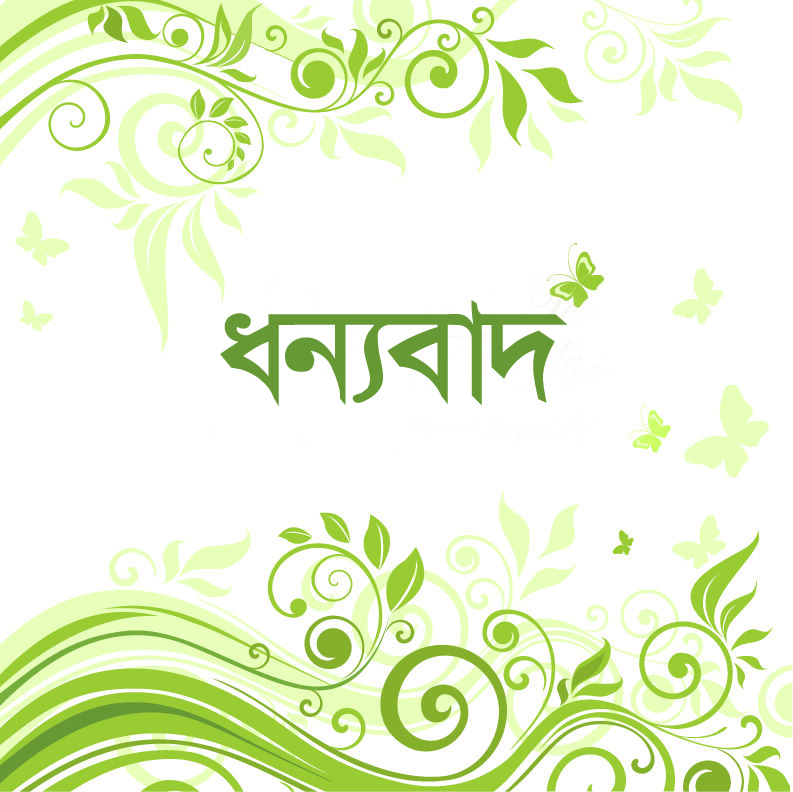